CSc 110, Spring 2018
Lecture 41: Goodbye, world!
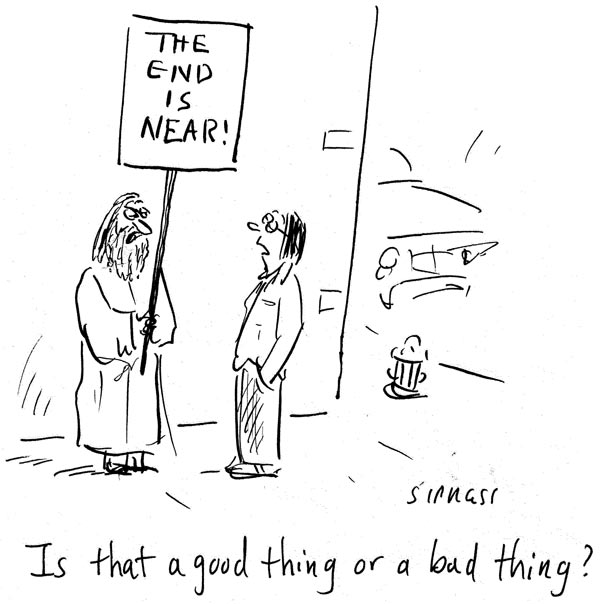 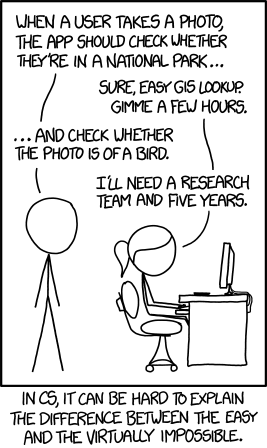 Beyond programming
Mind-controlled robots 
http://www.youtube.com/watch?v=TQ7EOpPNQyw

Muscle-controlled interfaces
http://www.youtube.com/watch?v=pktVSTwC8qo

3D models from pictures
http://www.youtube.com/watch?v=25Yifq70elY

Face aging
http://www.youtube.com/watch?v=fLQtssJDMMc

Animation
http://www.youtube.com/watch?v=b4kkPlLdMvI

Security
http://www.pbs.org/wgbh/nova/tech/tadayoshi-kohno.html
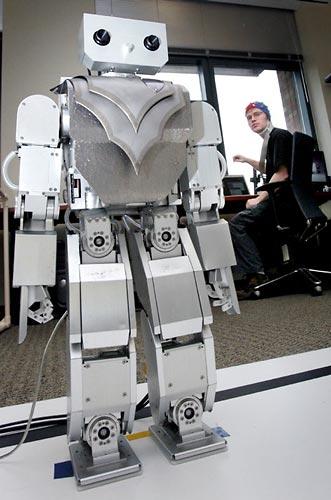 Computing for good
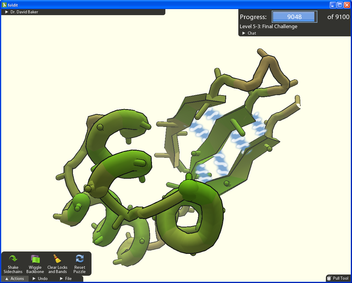 Foldit

Open Data Kit

Mobile Midwives’ Ultrasound

MobileASL

Tactile Graphics
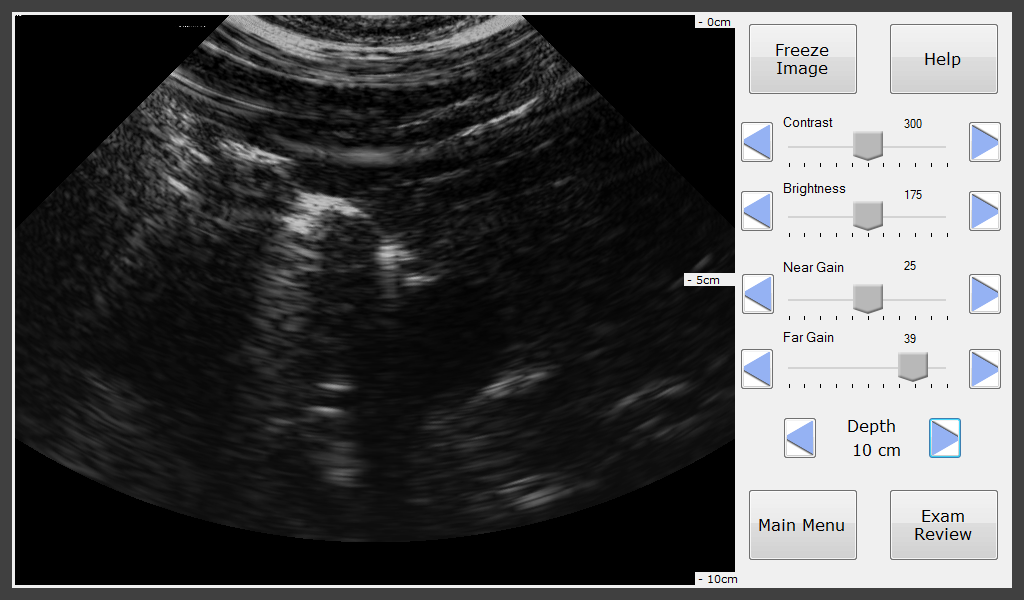 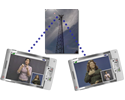 Explore Big Ideas
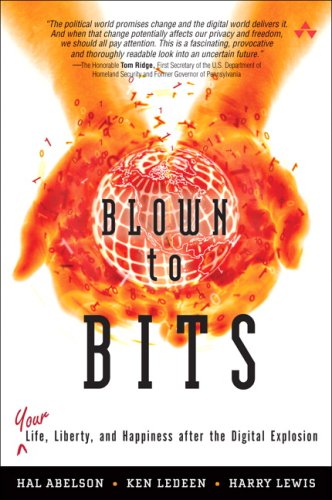 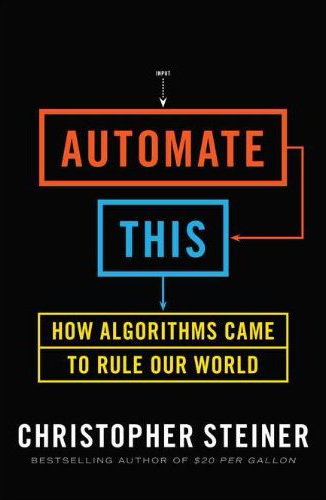 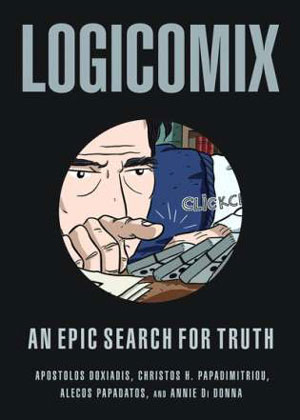 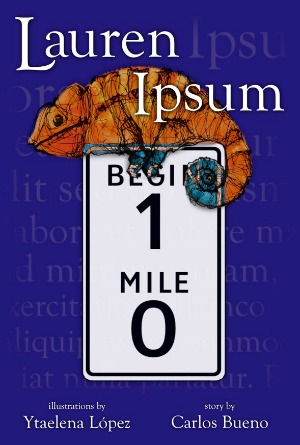 Privacy
Key algorithms
Historical context
Automate all the things
Take CSC 337!
CSC 337 = Web Programming
prerequisite: CSC 110
learn how to make web sites
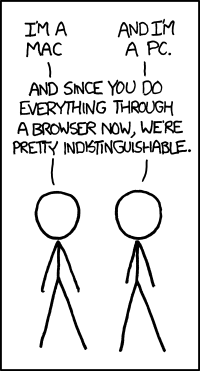